IceCube Flashers
Dawn Williams 
University of Alabama
IceCube Bootcamp 2016
Madison, WI
6/12/16
IceCube Flashers - Bootcamp
1
IceCube
Strings are numbered 1-86

DOMs are numbered 1-60, top to bottom (in ice)

Surface (IceTop) DOMs are numbered 61-64, not used in flasher analysis
6/12/16
IceCube Flashers - Bootcamp
2
IceCube Strings
6/12/16
IceCube Flashers - Bootcamp
3
IceCube Digital Optical Module (DOM)
Every DOM in IceCube is equipped with flasher LEDs

This gives us a controlled light source at every location in the detector
6/12/16
IceCube Flashers - Bootcamp
4
Calibration: from photon to data
Propagation through ice
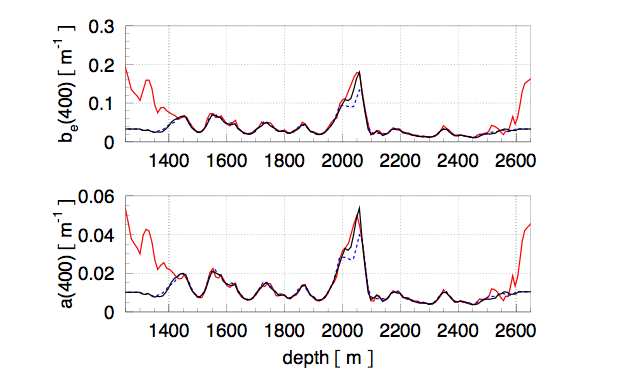 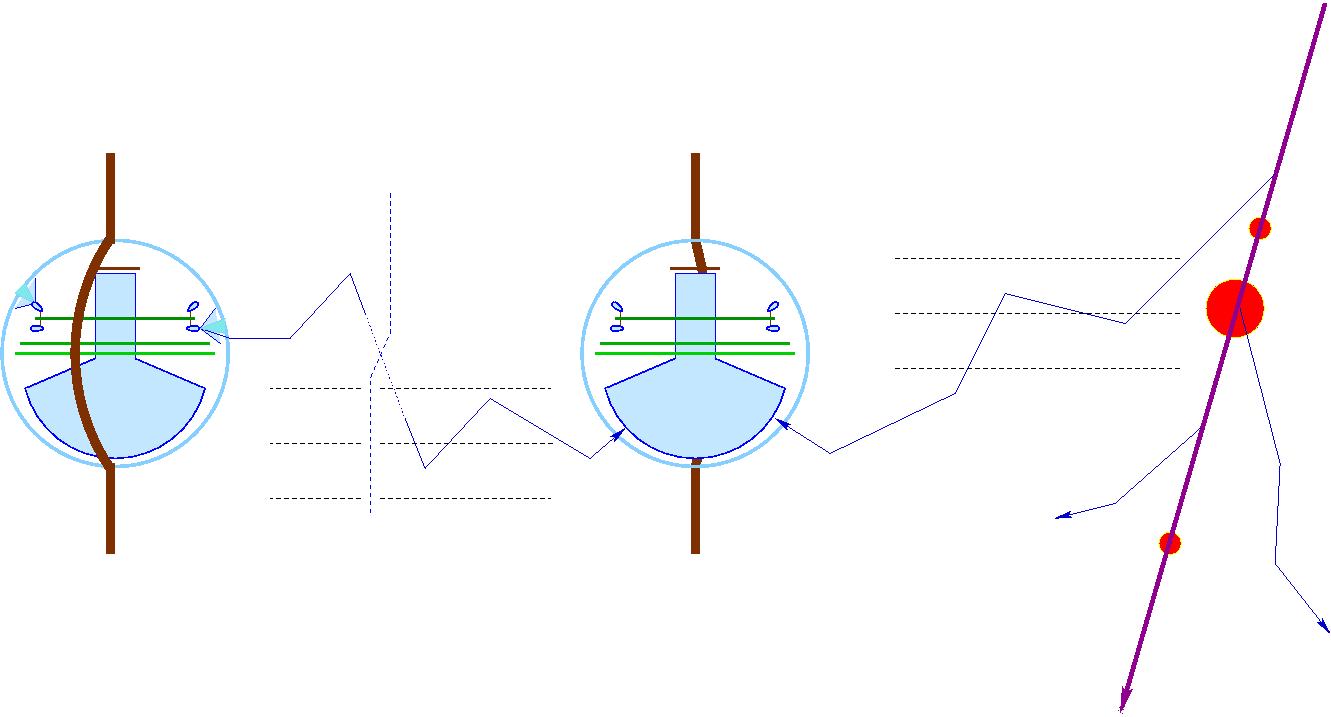 Light source
We use flashers:
To verify that DOMs are properly connected and functioning during commissioning
To verify the detector geometry
To study the optical properties of the ice
To study the response of the DOMs themselves
5
Flasher references
https://wiki.icecube.wisc.edu/index.php/Flashers

https://wiki.icecube.wisc.edu/index.php/CDOM_Info
6/12/16
IceCube Flashers - Bootcamp
6
LED Flasher Board
12 LEDs

Arranged in pairs, evenly spaced 60° apart

1&7, 2&8, 3&9, 4&10, 5&11, 6&12, going clockwise seen from above

1-6 are tilted, upward at about 45° from horizontal

7-10 are horizontal
6/12/16
IceCube Flashers - Bootcamp
7
Flasher properties
The vast majority of IceCube LEDs are ETG-5UV405-30, nominally 405 nm wavelength, actually 399 nm, FWHM of 14 nm
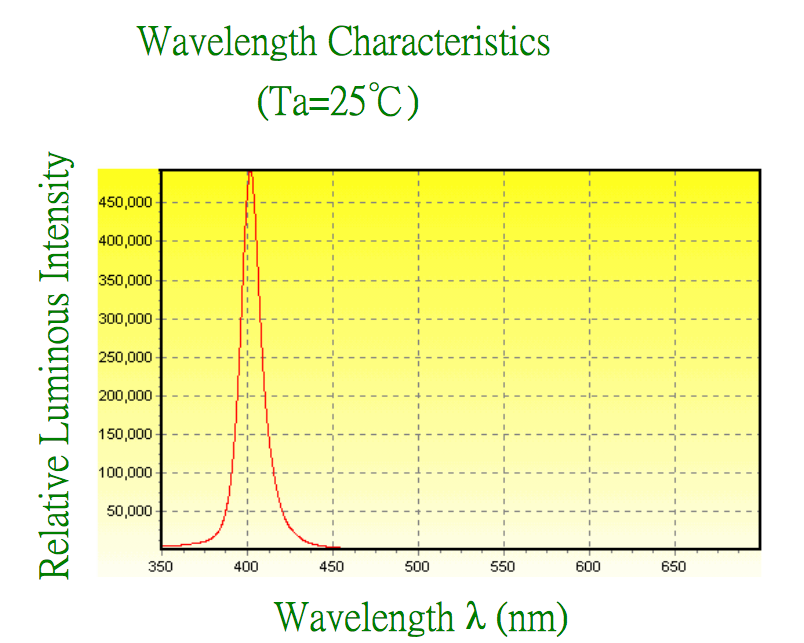 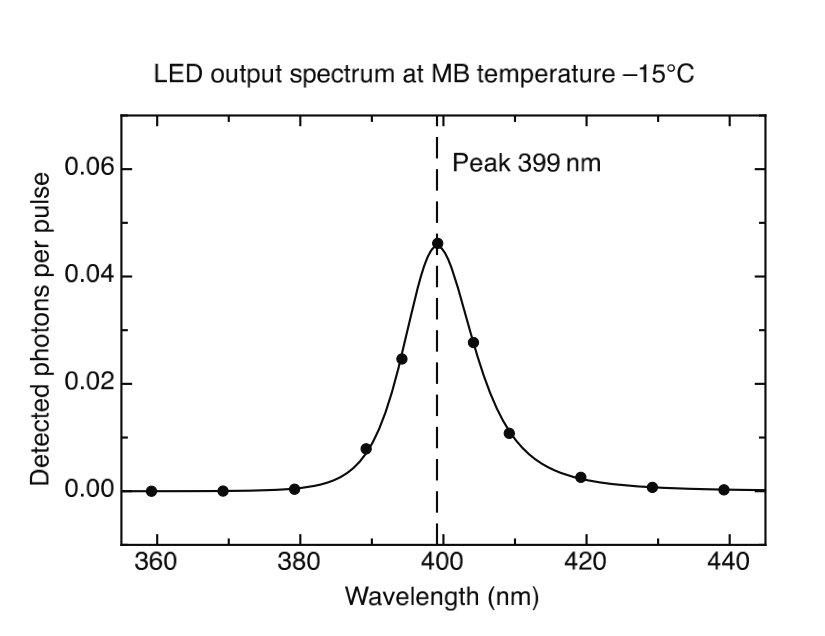 6/12/16
IceCube Flashers - Bootcamp
8
cDOMs
8 DOMs each on string 14 and string 79 have multiwavelength flashers called cDOMs
For the remainder of this lesson we will use the standard 400 nm flashers
6/12/16
IceCube Flashers - Bootcamp
9
Flasher properties: Angular emission profile (beam width)
Nominal beam width is 30° in air
In ice, accounting for refraction from air to glass and glass to ice, the beam width is 10°
Can be modeled as a 2-D Gaussian with σ = 10° in both directions
6/12/16
IceCube Flashers - Bootcamp
10
Flasher operating parameters
6/12/16
IceCube Flashers - Bootcamp
11
Flasher operation: String and DOM
Multiple flashers can be run simultaneously
The data acquisition system can withstand about 3x the normal background rate from muons (~70 bright flashing DOMs simultaneously)
A typical run might have 4-6 flashers simultaneously
It is not advised to have neighboring flashers on the same string run together
Old DOMs (produced in 2004 and 2005) have “afterburst” properties which make them difficult to run
Flashers cannot be synchronized using the current firmware
6/12/16
IceCube Flashers - Bootcamp
12
Running flashers: brightness and width
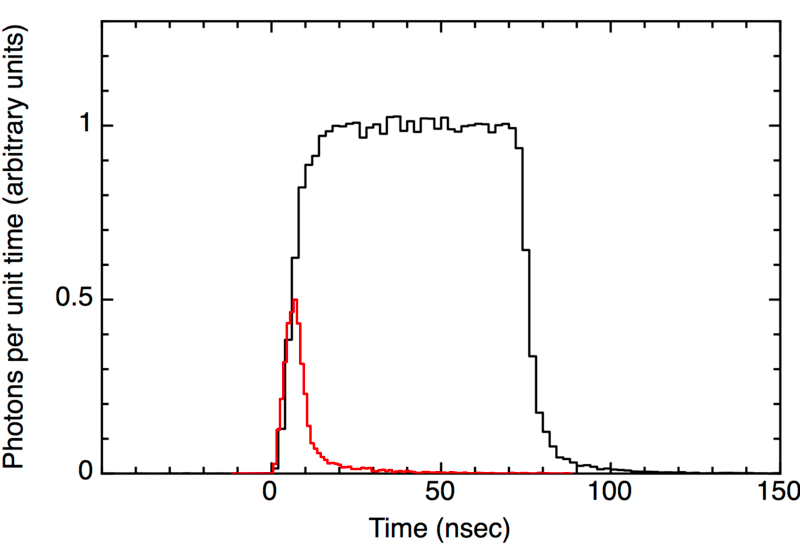 Maximum photon output per LED is 1.17e10 photons per flash
With all 12 LEDs running this is about equal to a 500 TeV cascade
The brightness and width parameters determine the photon output 
Width: duration of driver current, effectively 10-70 ns
Brightness: amplitude of driver current, up to 240 mA
Width 15
Width 124
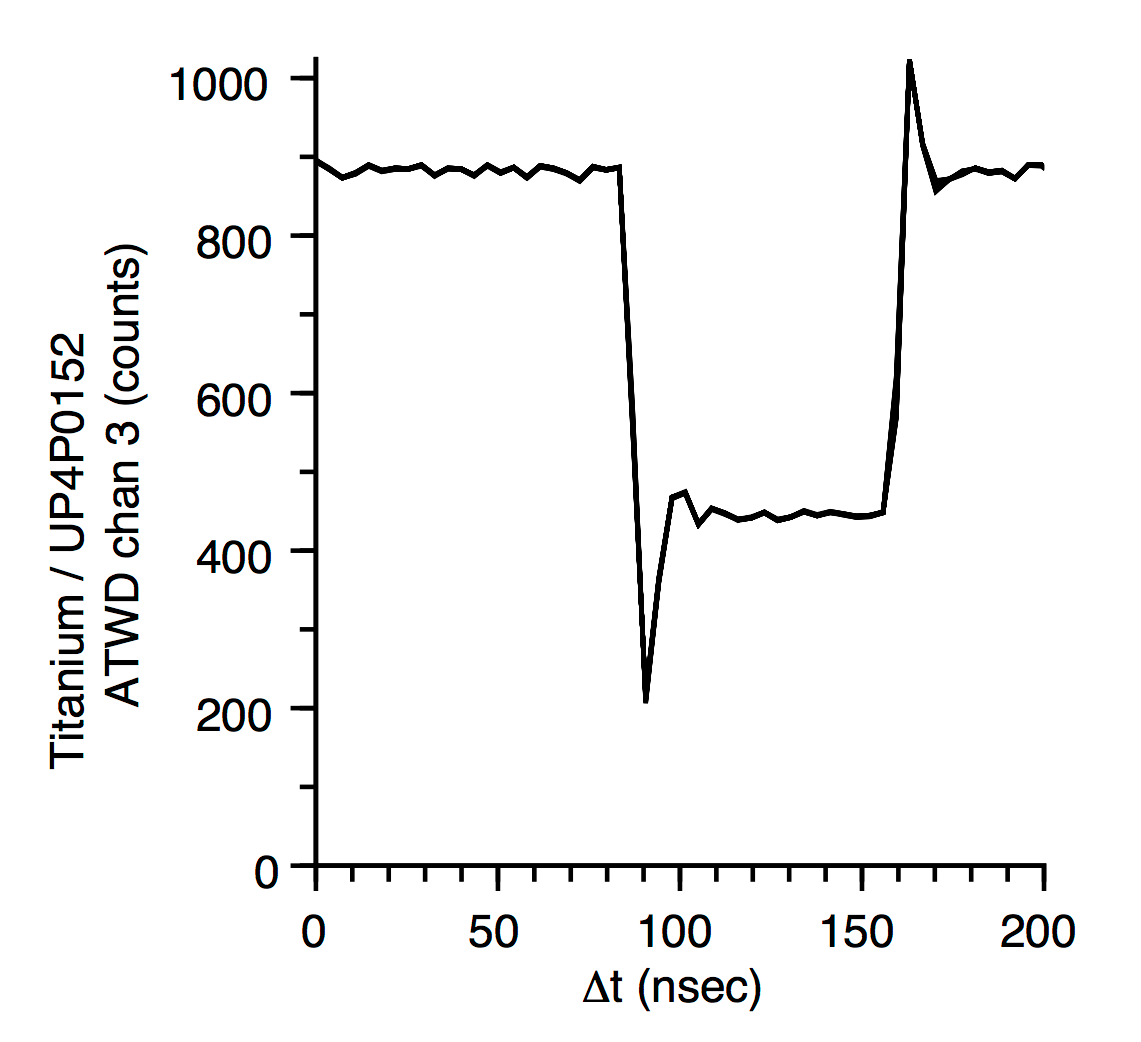 6/12/16
IceCube Flashers - Bootcamp
13
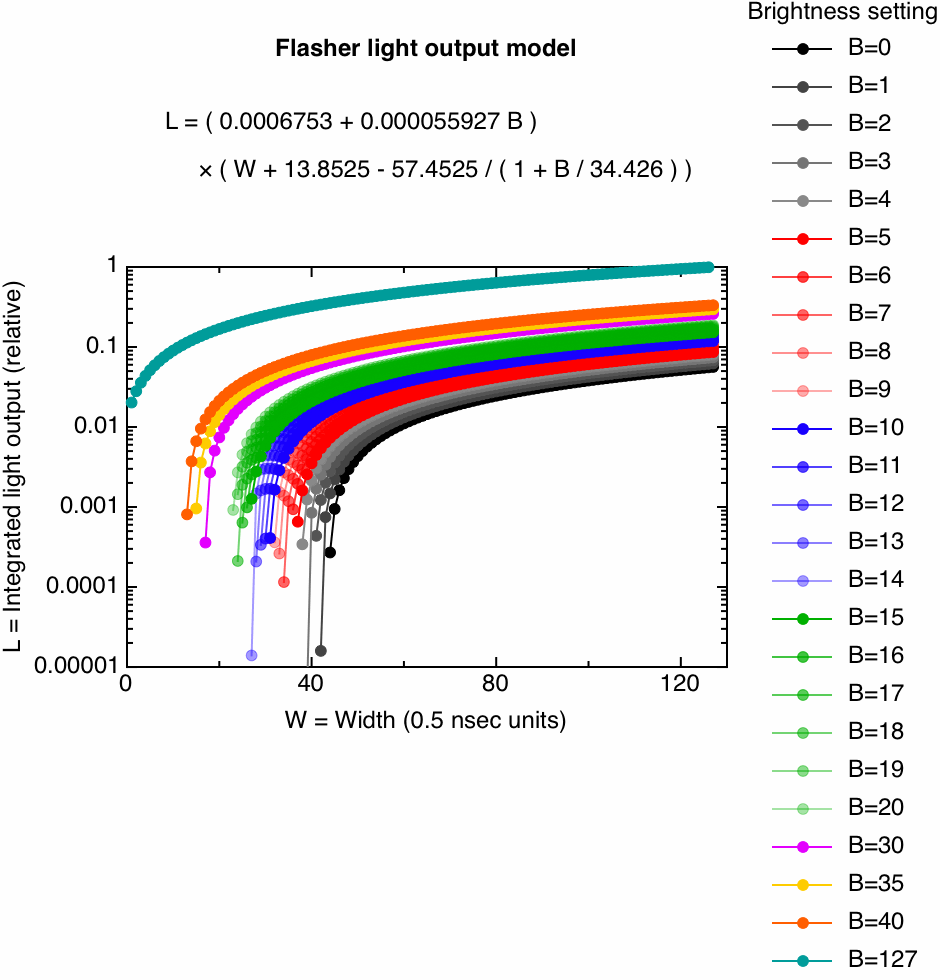 How light output scales with brightness and width
6/12/16
IceCube Flashers - Bootcamp
14
Running flashers: mask
The 12 LEDs can be run in an combination. Each LED is controlled by a bit, and the “mask” is the hex representation of the bits
Example: flash LED 7 only
horizontal
tilted
HEX mask is 0064
6/12/16
IceCube Flashers - Bootcamp
15
Running flashers: mask
The 12 LEDs can be run in an combination. Each LED is controlled by a bit, and the “mask” is the hex representation of the bits
Example: flash all tilted LEDs
horizontal
tilted
HEX mask is 003f
6/12/16
IceCube Flashers - Bootcamp
16
Running flashers: mask
The 12 LEDs can be run in an combination. Each LED is controlled by a bit, and the “mask” is the hex representation of the bits
Example: flash all horizontal LEDs
horizontal
tilted
HEX mask is 0fc0
6/12/16
IceCube Flashers - Bootcamp
17
Running flashers: rate
Maximum rate is 610 Hz, lower rates are 610 Hz divided by a power of 2
The setting in the configuration is an integer, the actual value of the rate is the next lowest value to that integer which is 610 divided by a power of 2
So for example if the rate setting is 2, the actual rate is 1.191 Hz = 610 Hz/29
6/12/16
IceCube Flashers - Bootcamp
18
Flasher data processing
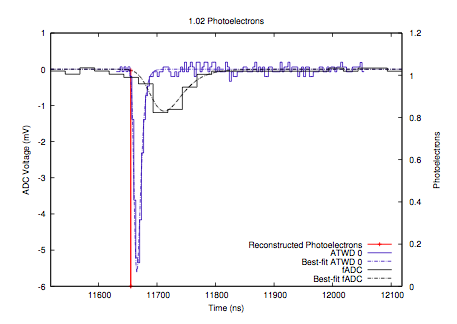 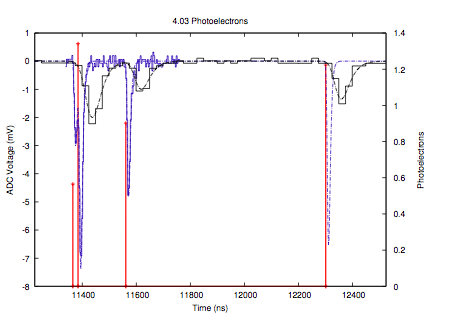 We will now look at some flasher data and do some exercises to look at the pulses detected by neighboring DOMs from a flasher.
6/12/16
IceCube Flashers - Bootcamp
19